12th Man Recipient:H. Joseph Newton
Dean, College of Science
Professor of Statistics
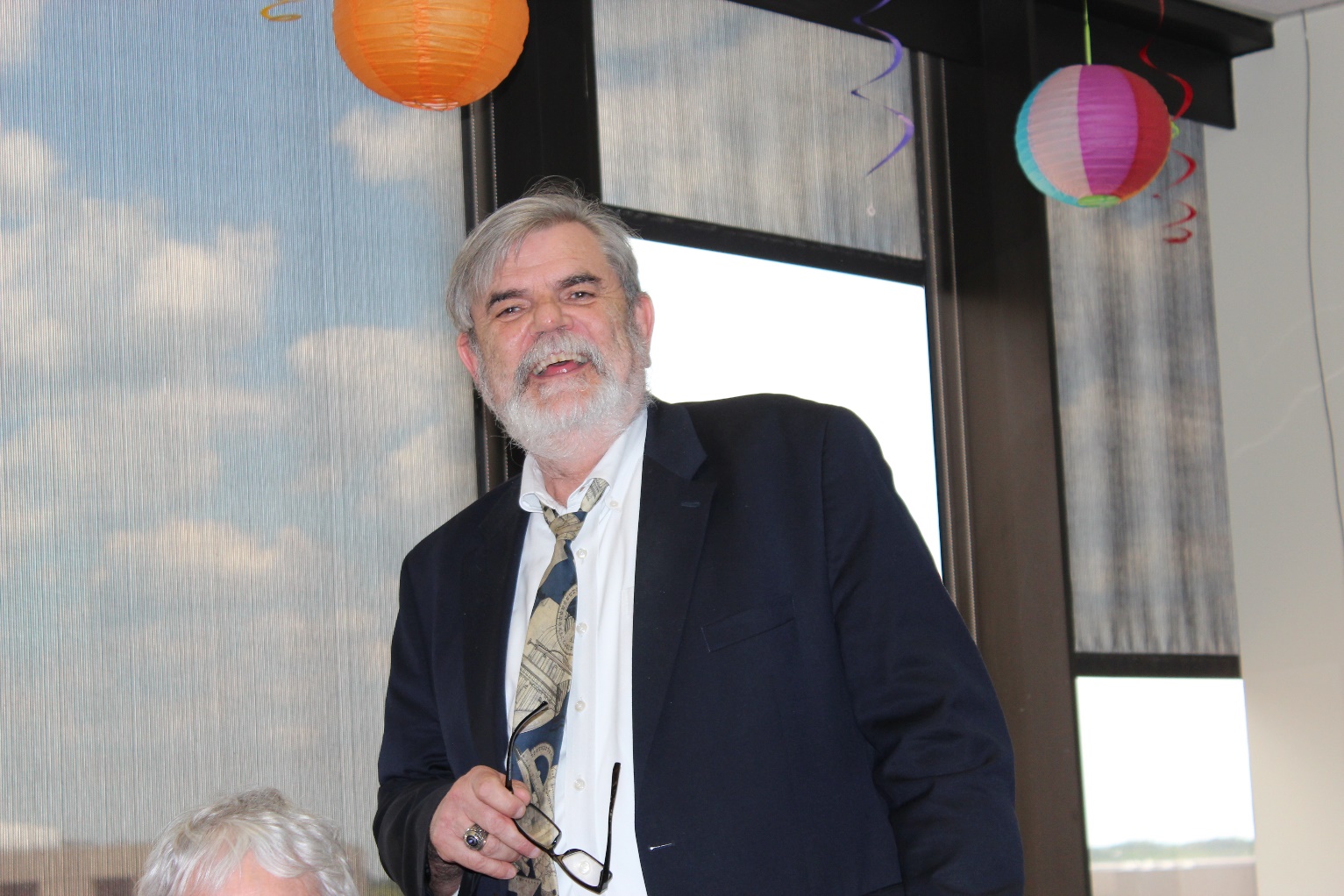 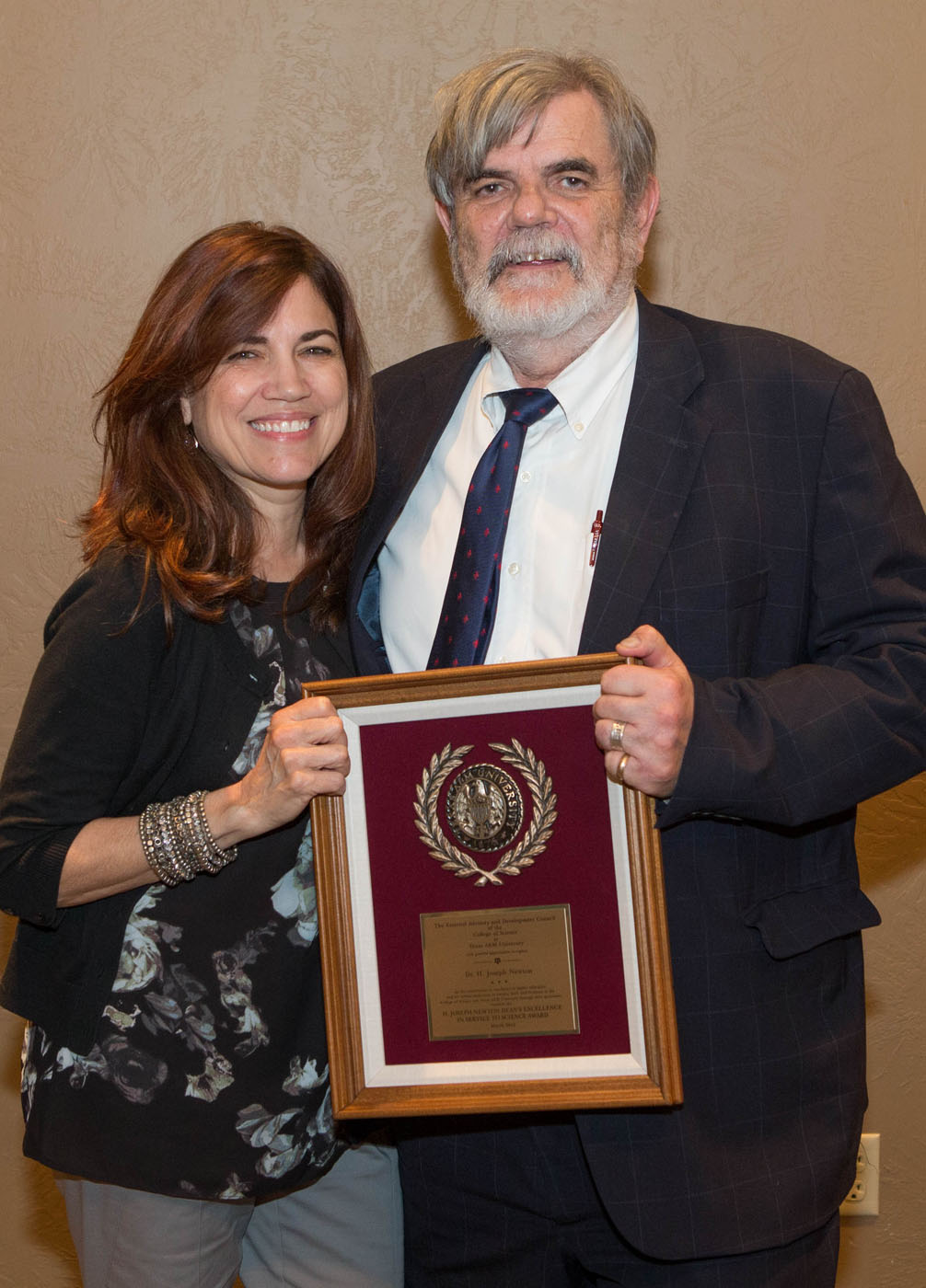 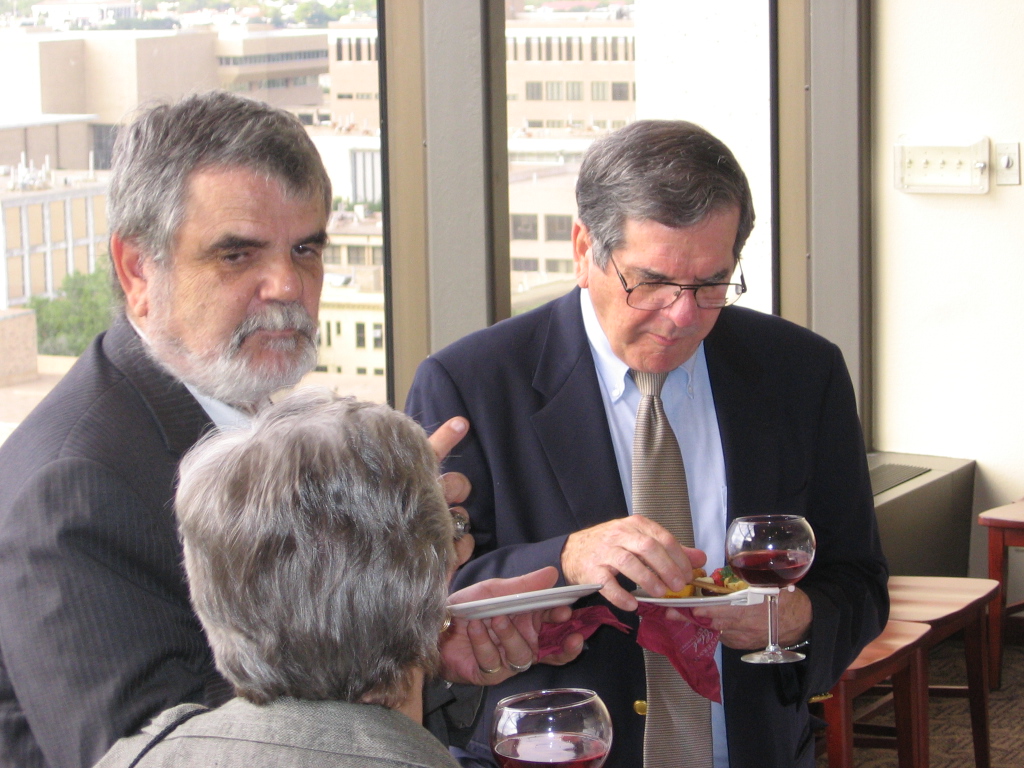 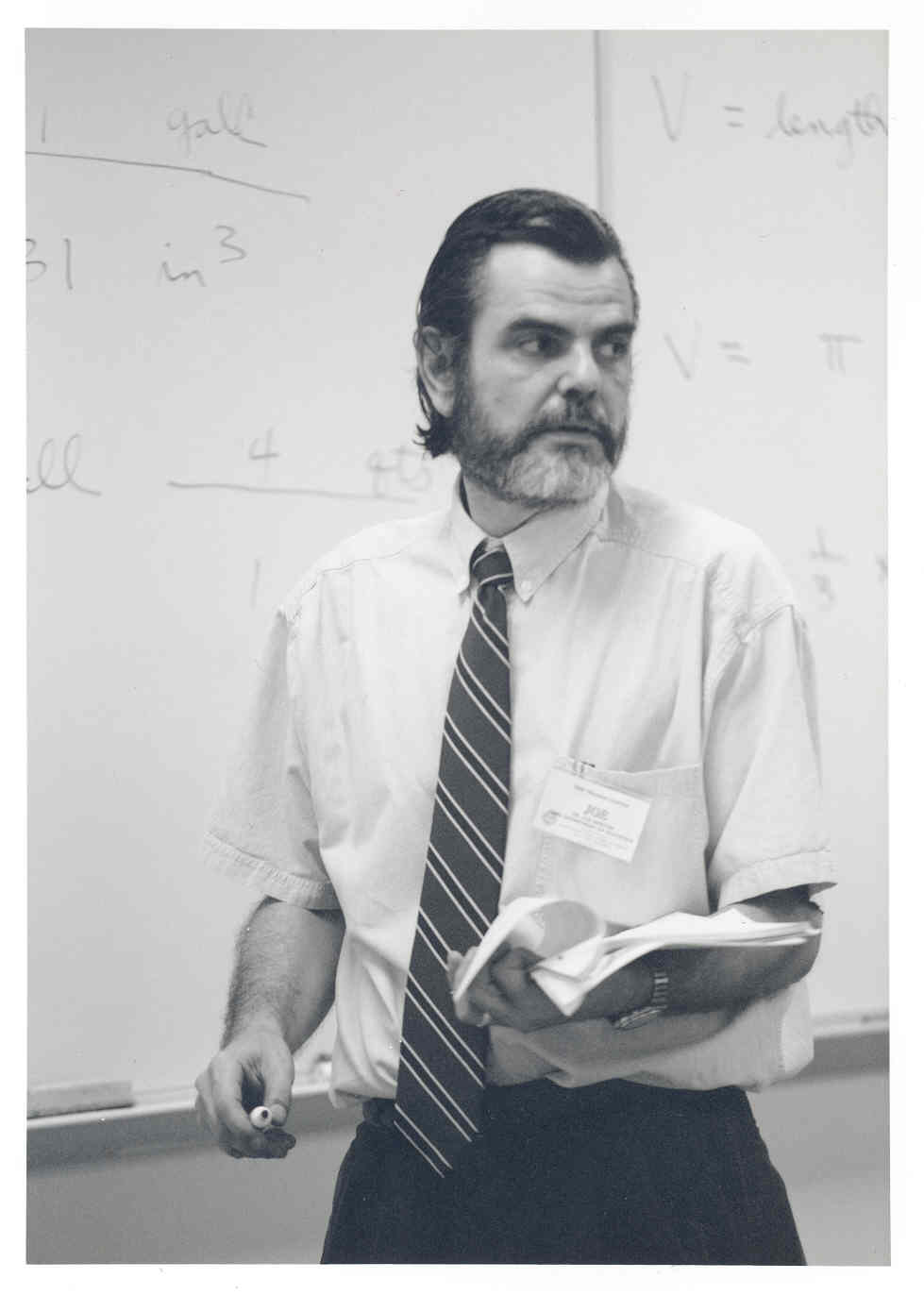 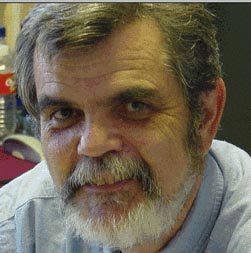 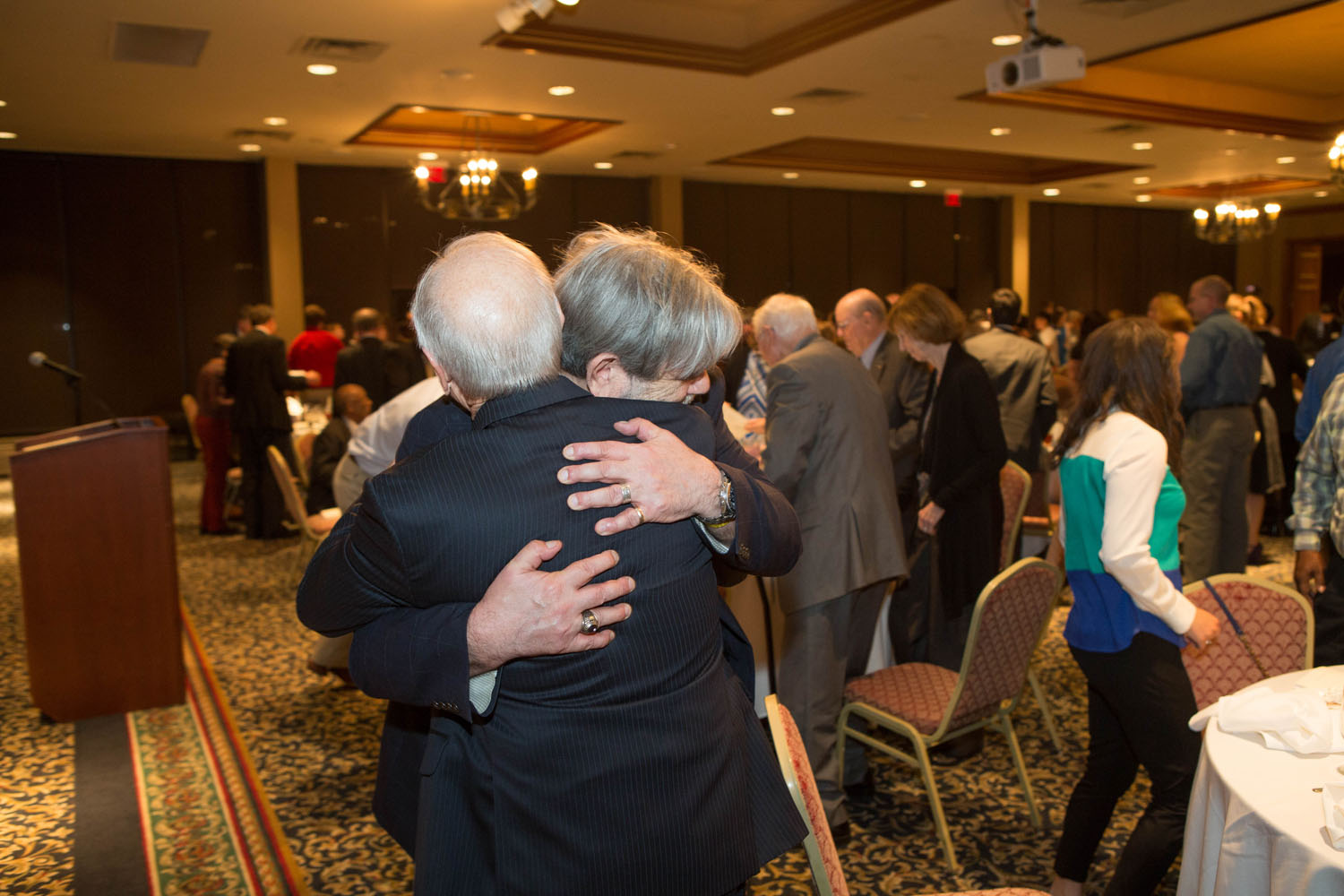 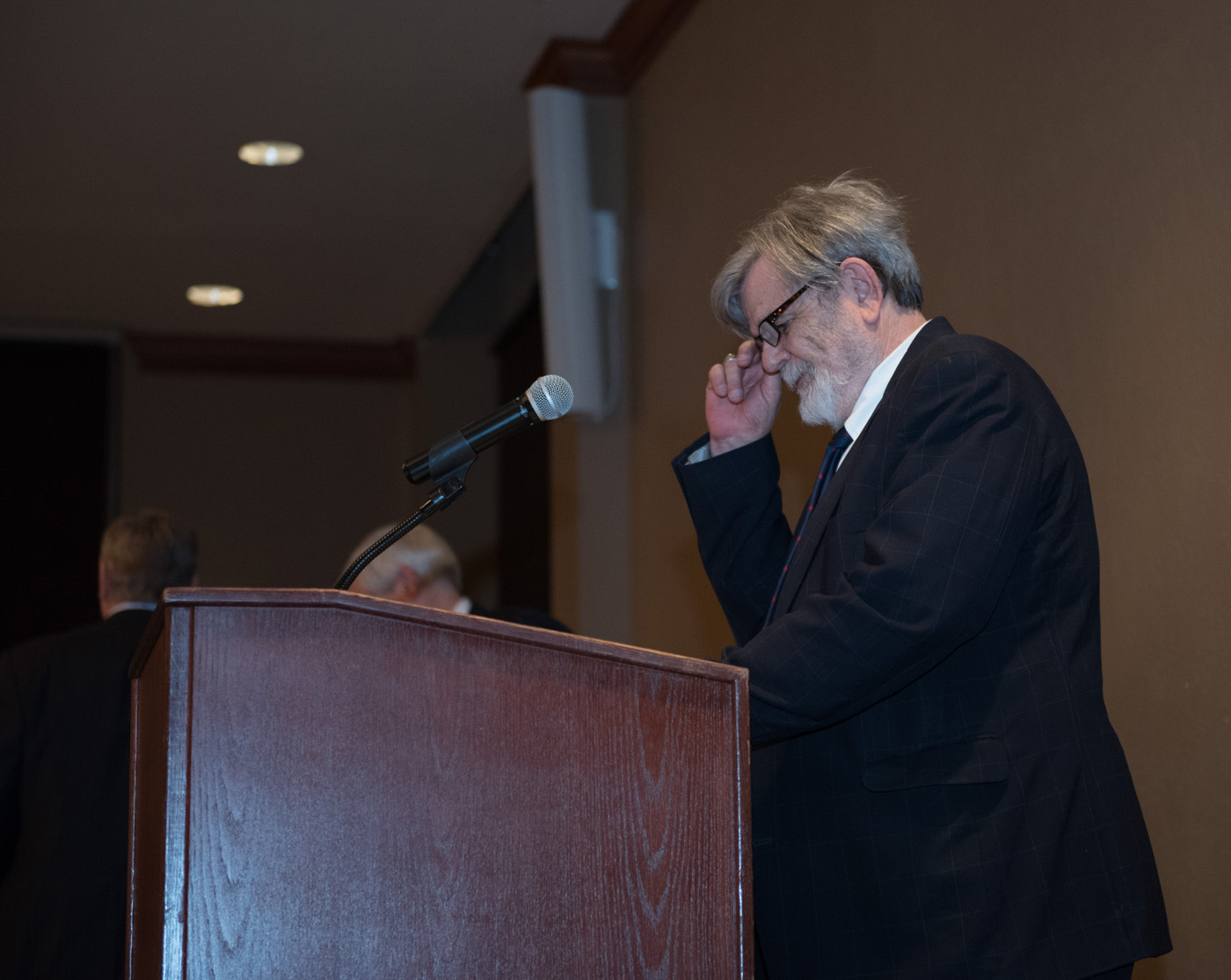 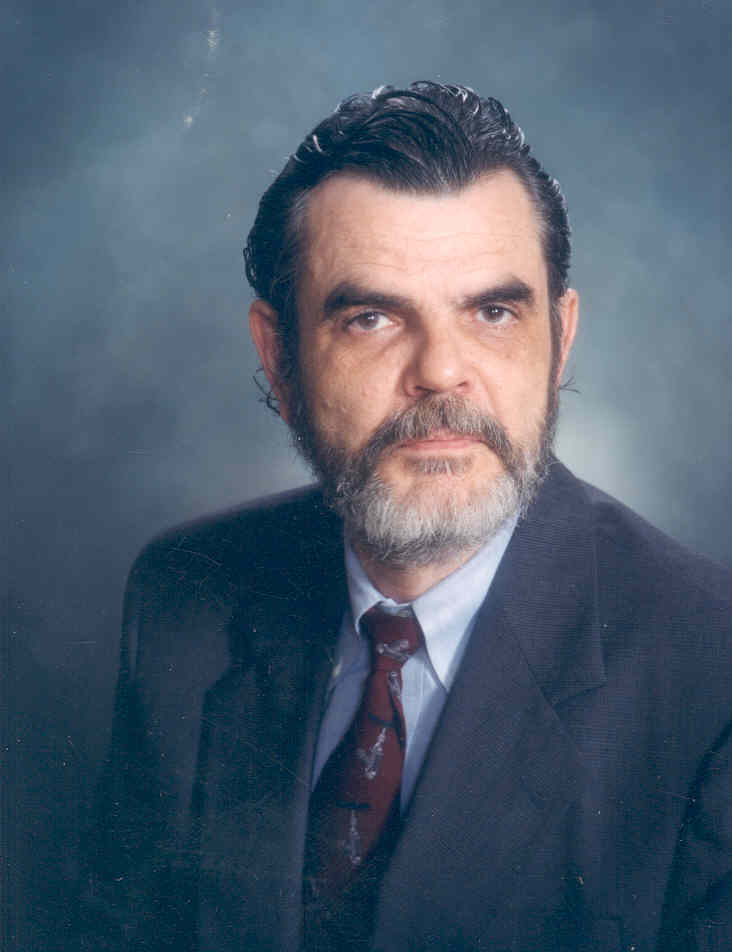 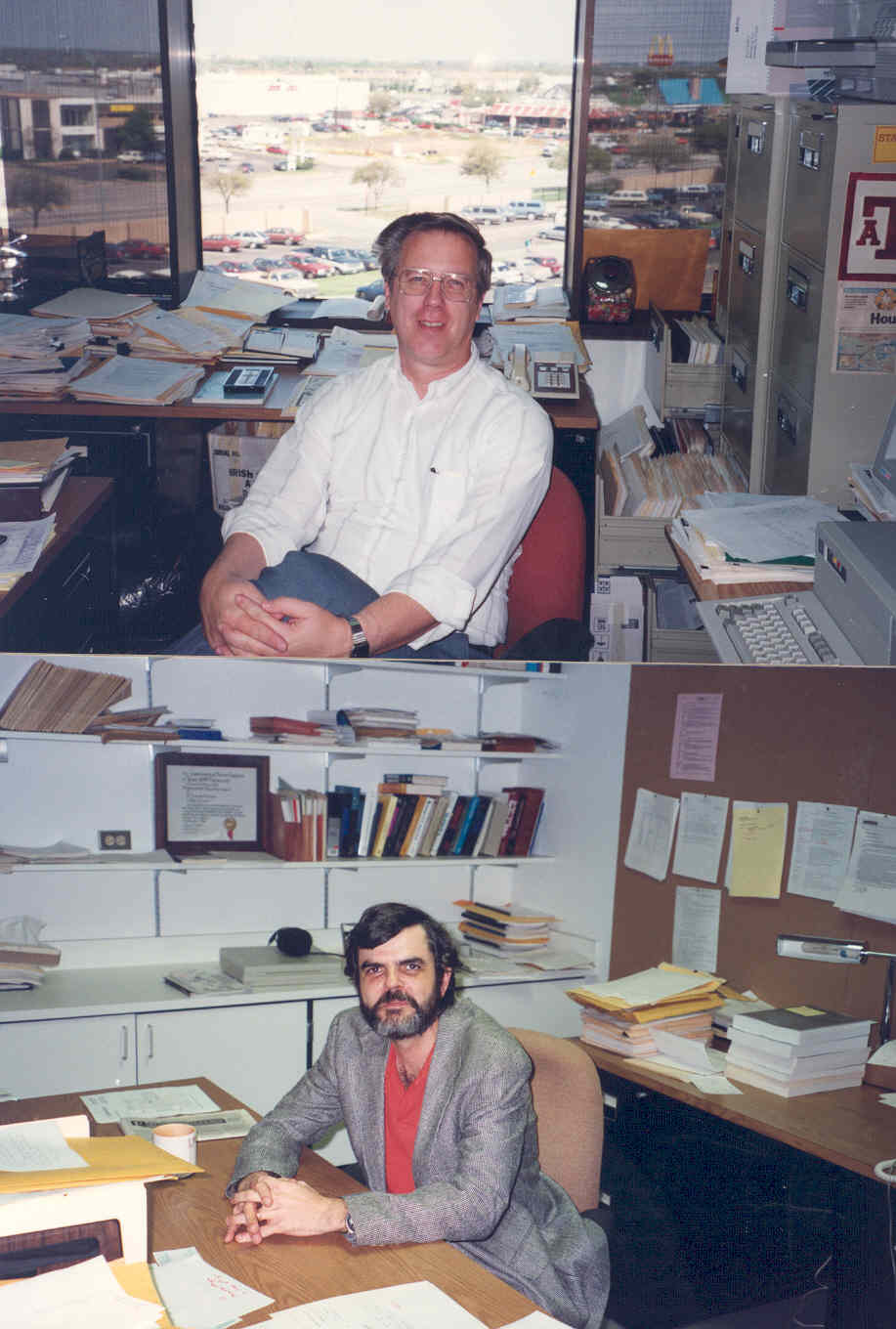 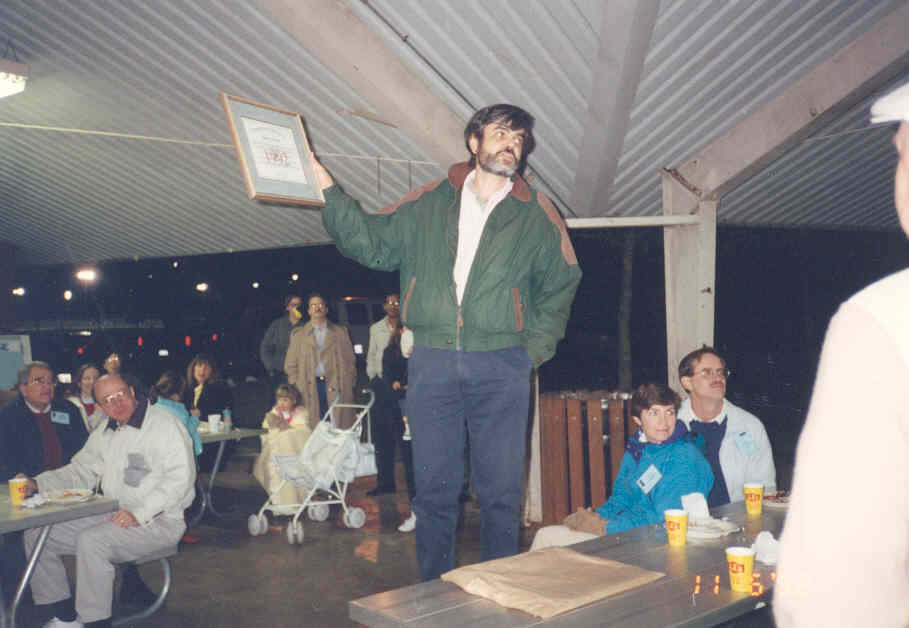 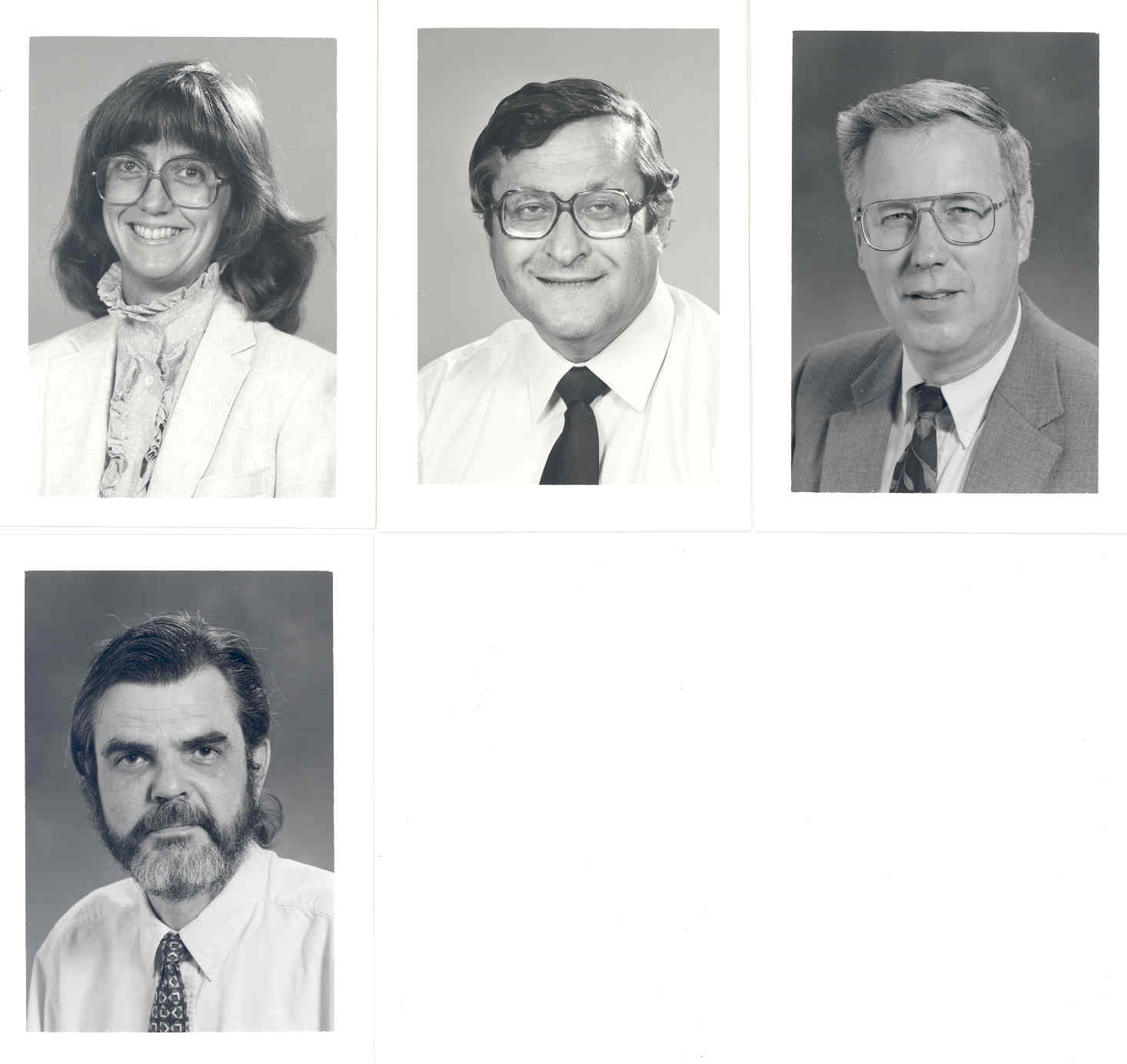 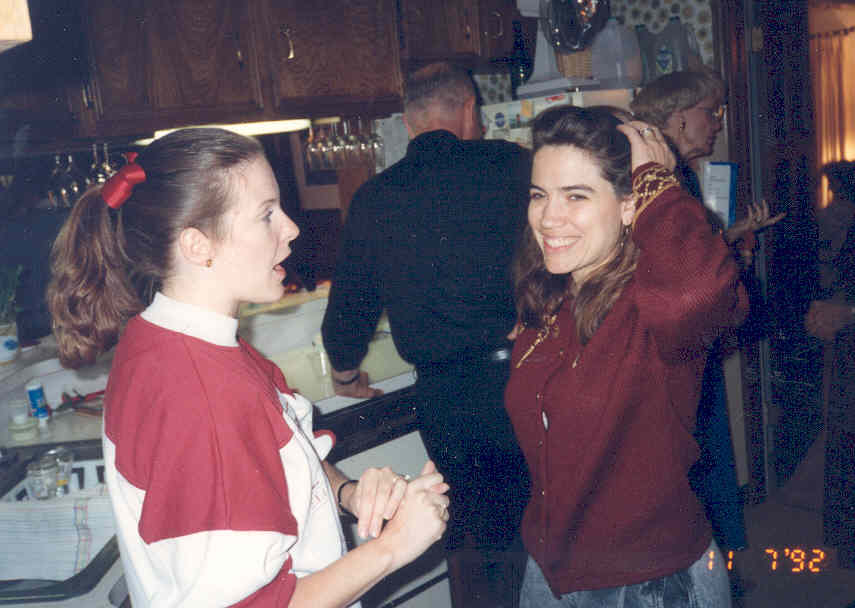 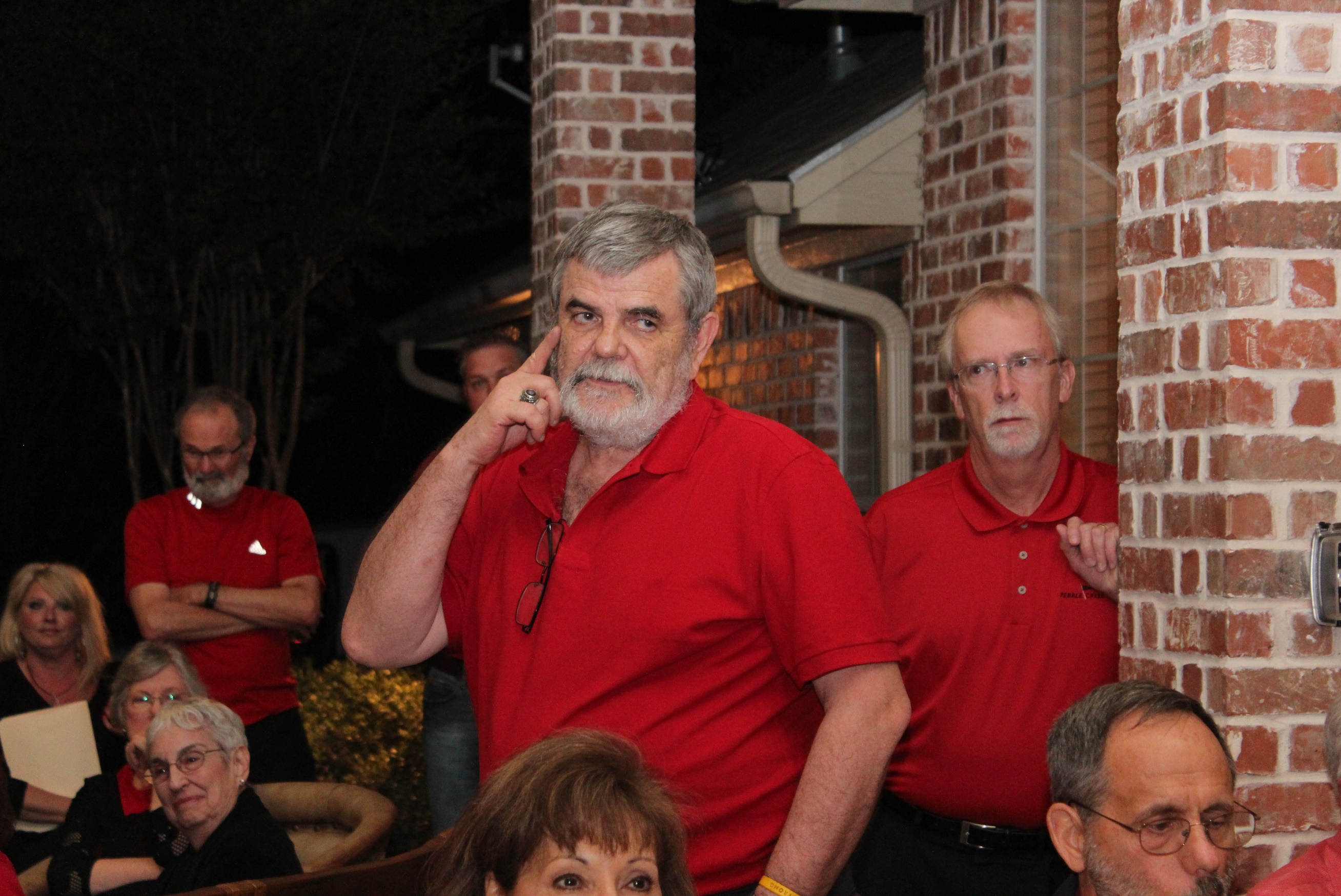 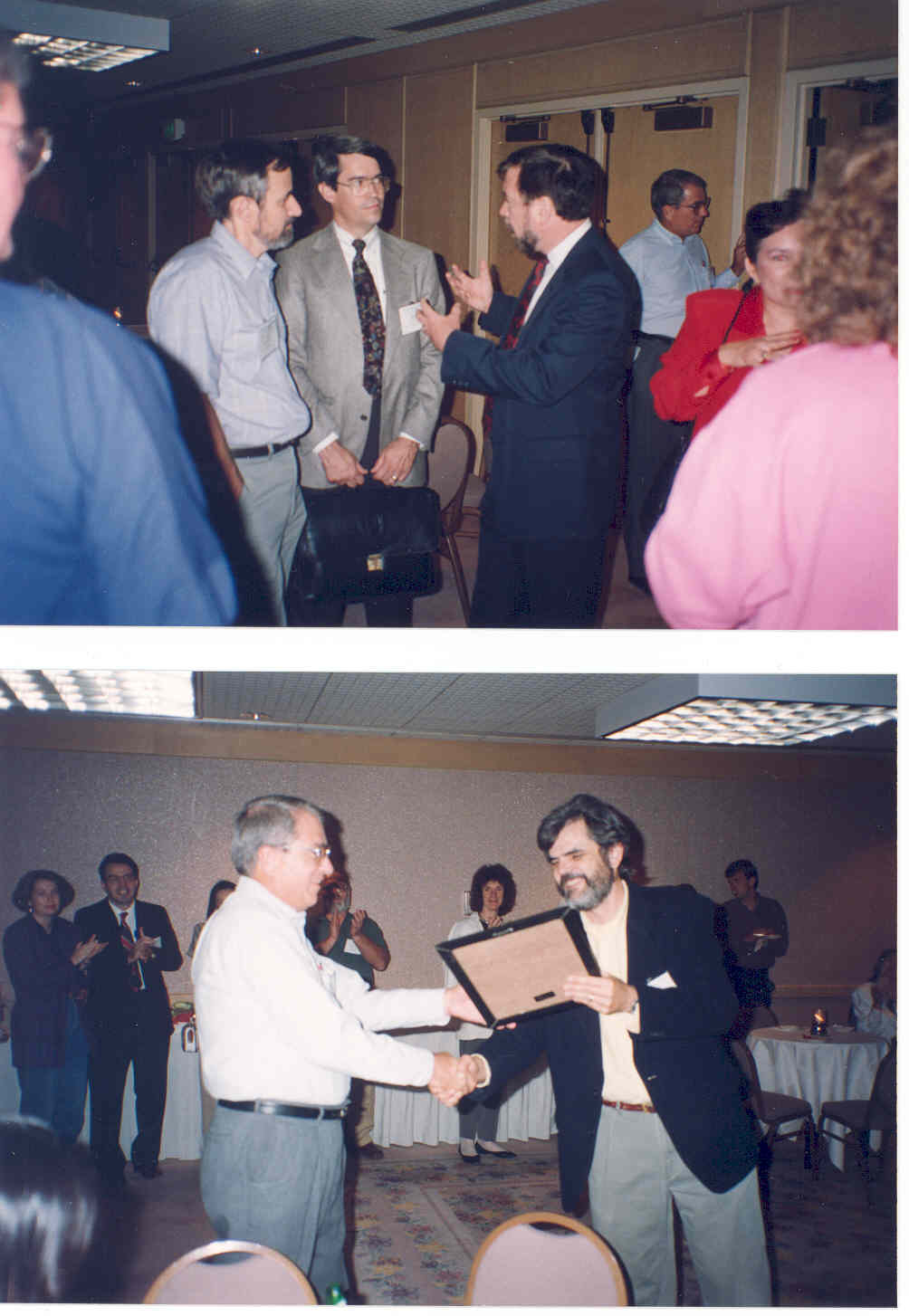 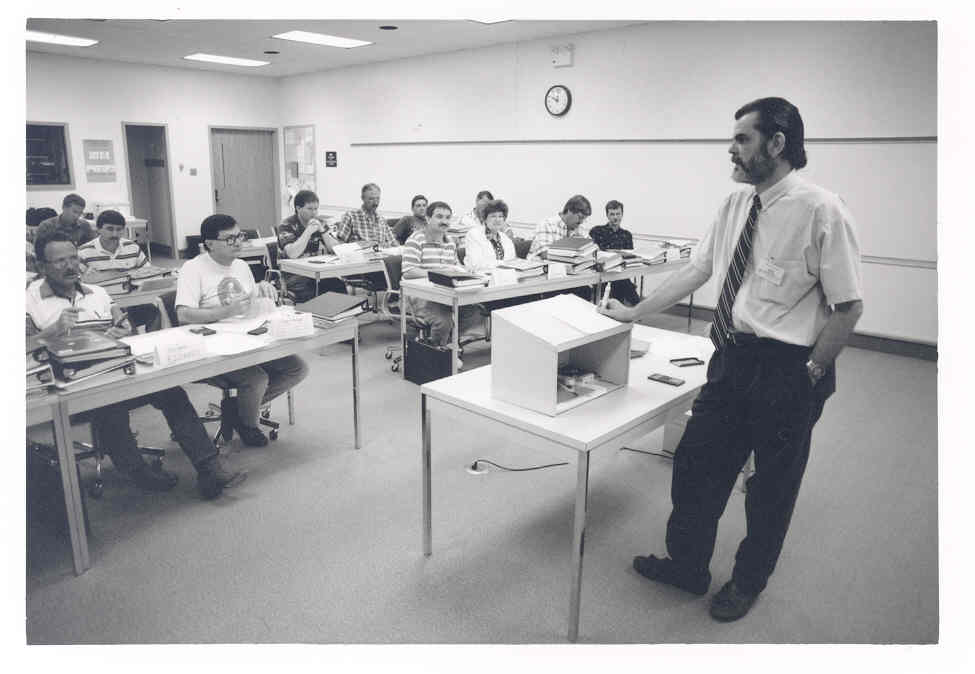 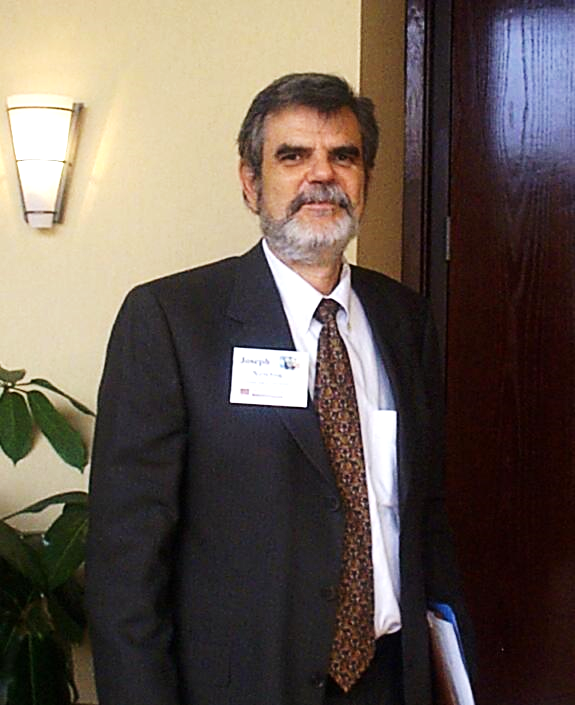 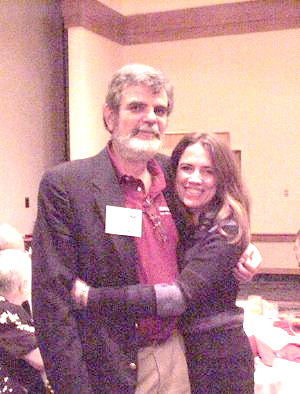 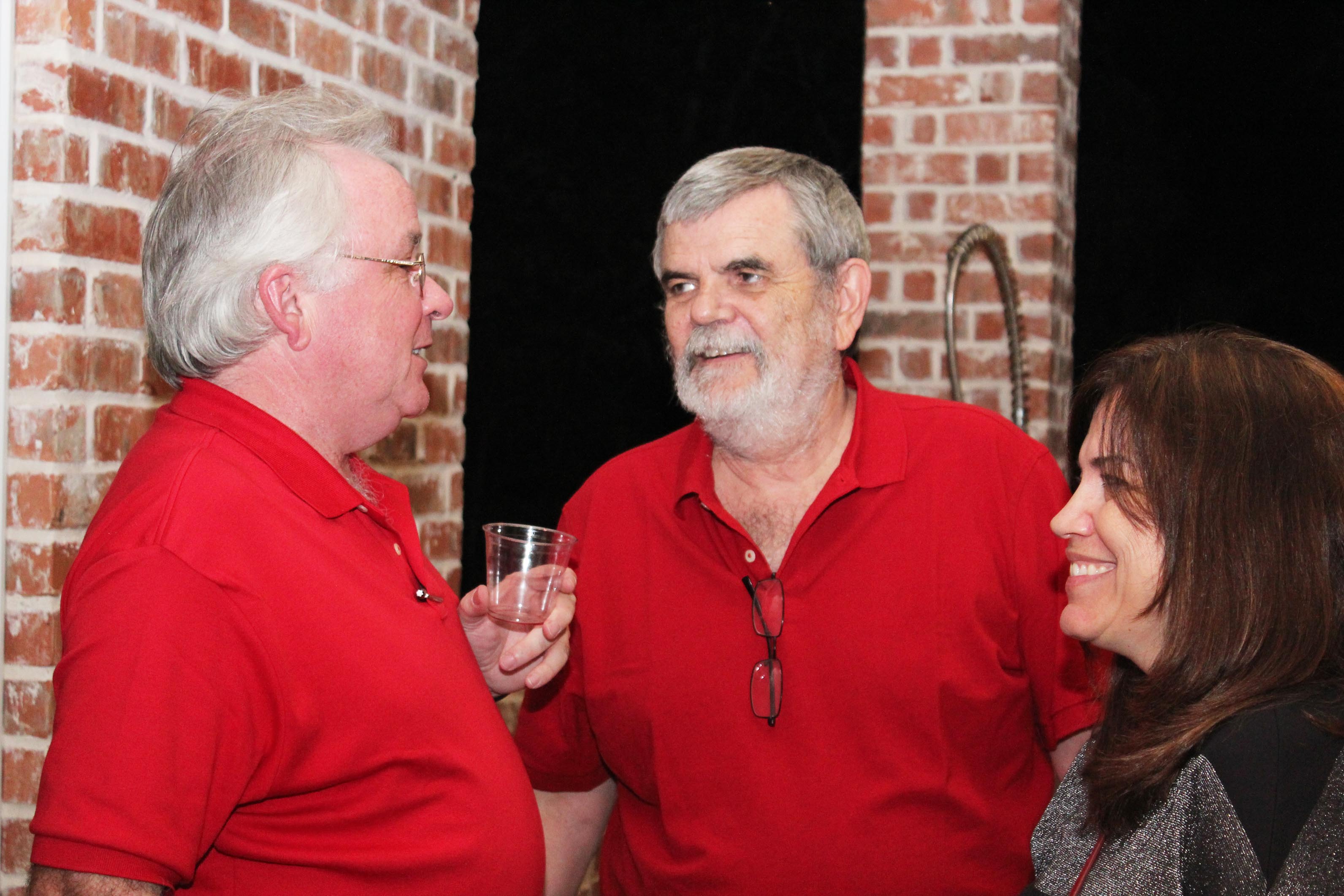 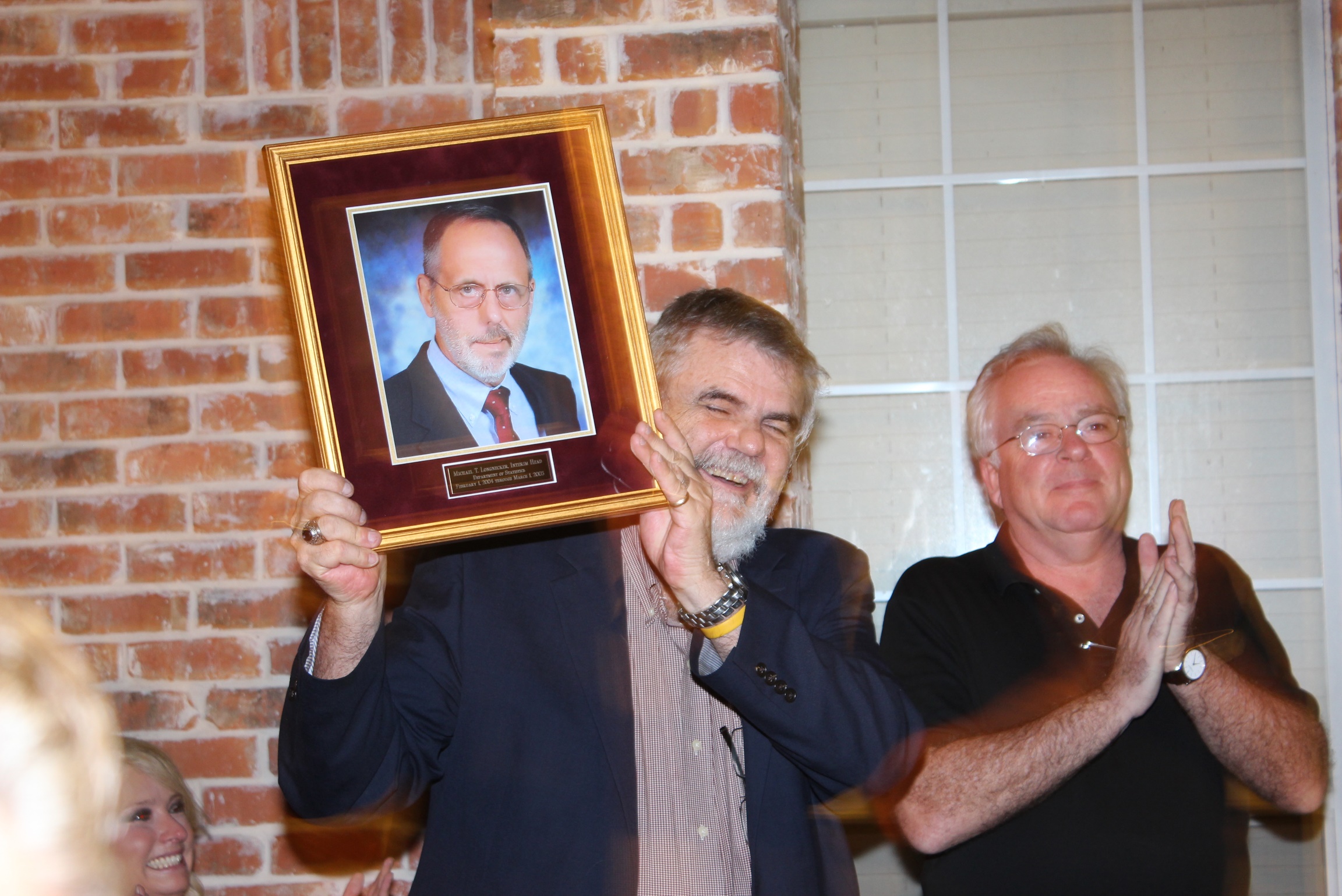 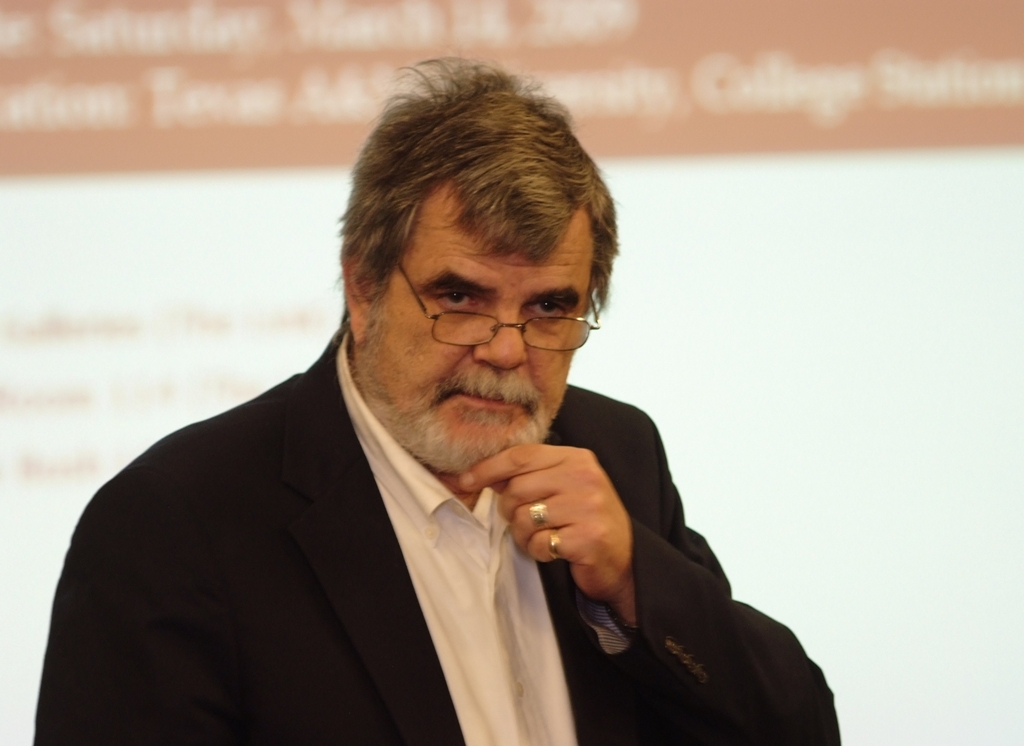